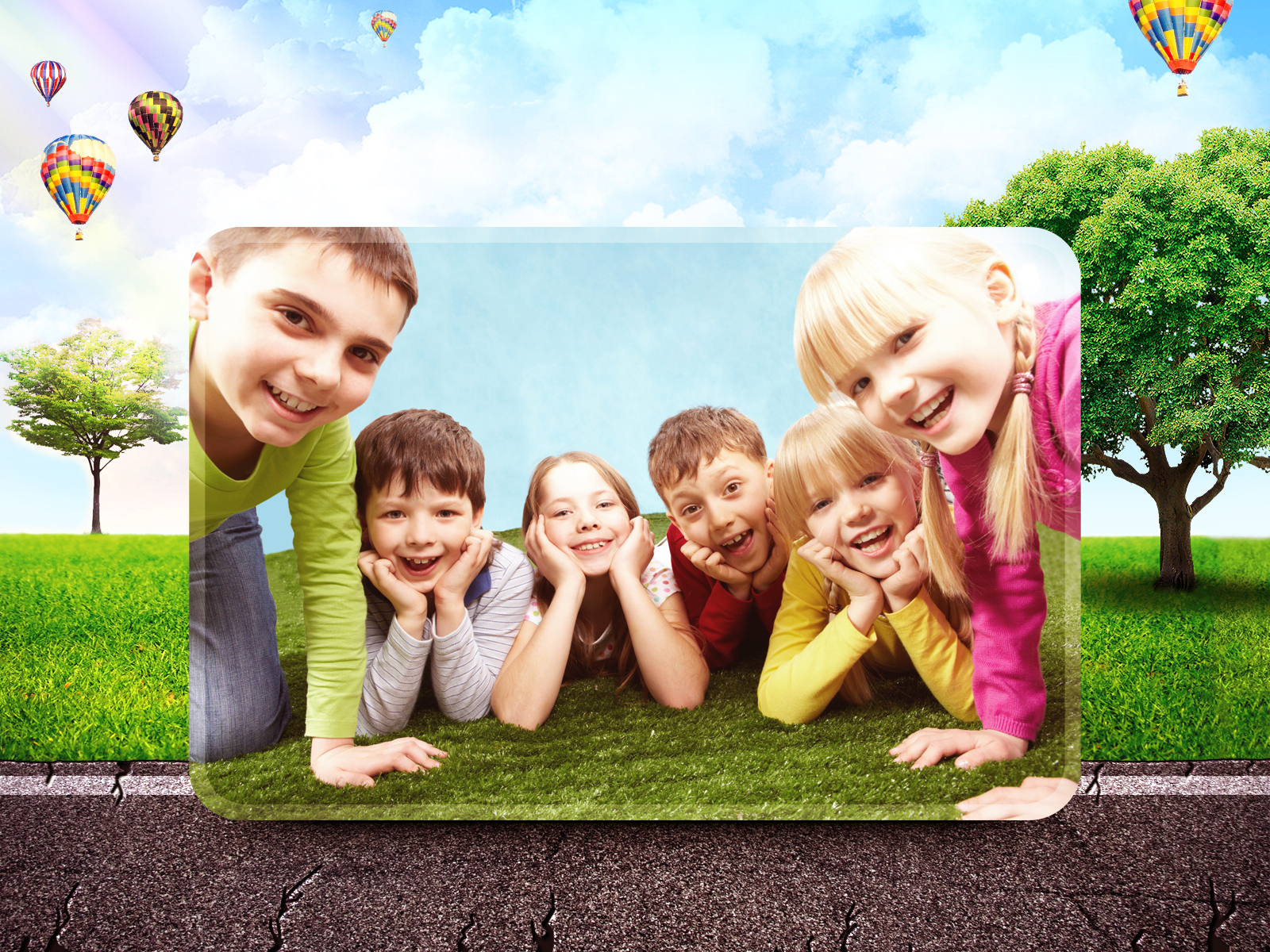 ПСИХОЛОГО – ПЕДАГОГИЧЕСКОЕ СОПРОВОЖДЕНИЕ ДЕТЕЙ С ОВЗ
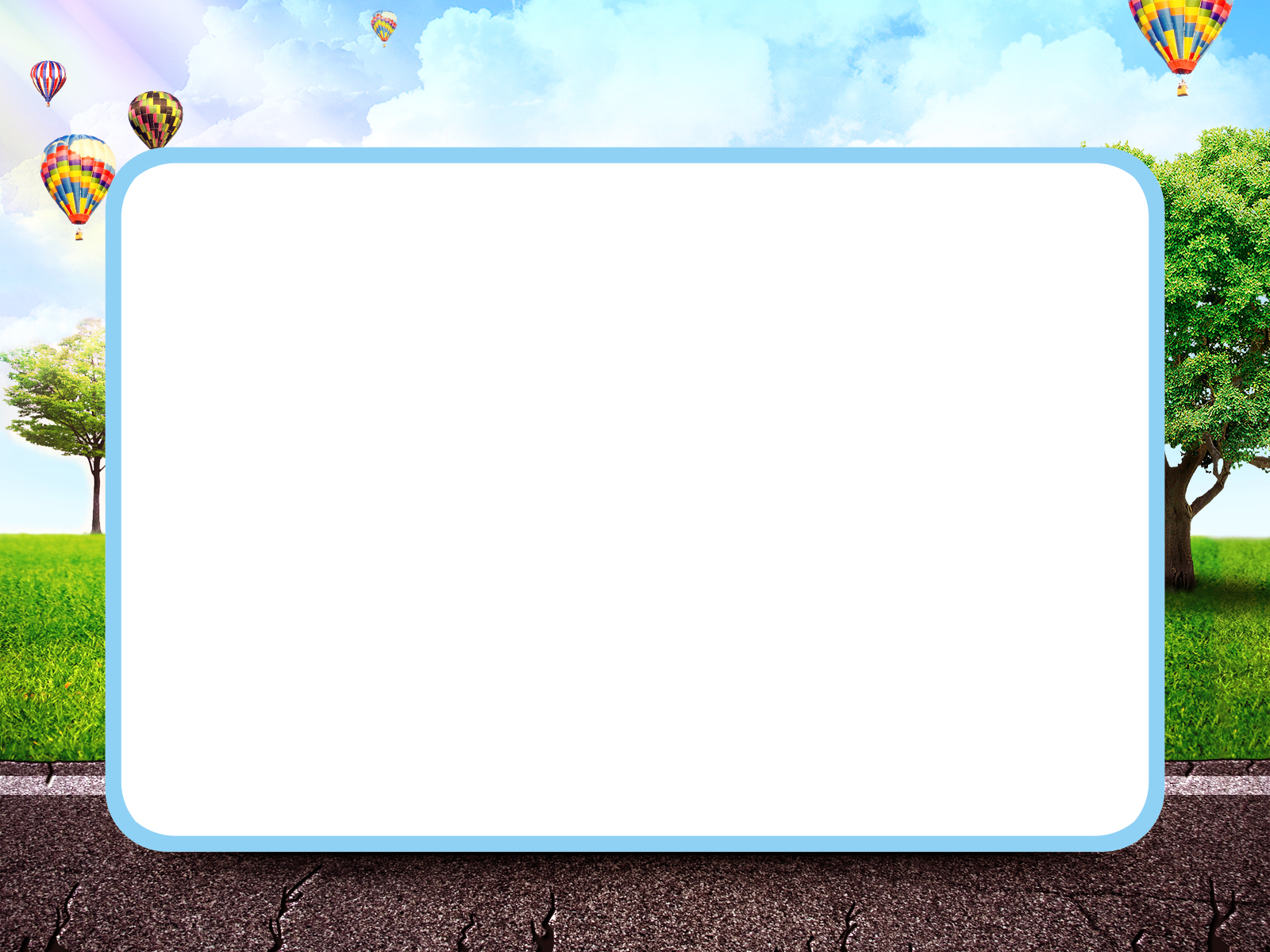 Добрая школа – это хорошо, умная школа – это великолепно, но ребенок и 
еще должен быть подготовлен к жизни.
Д. Дьюи
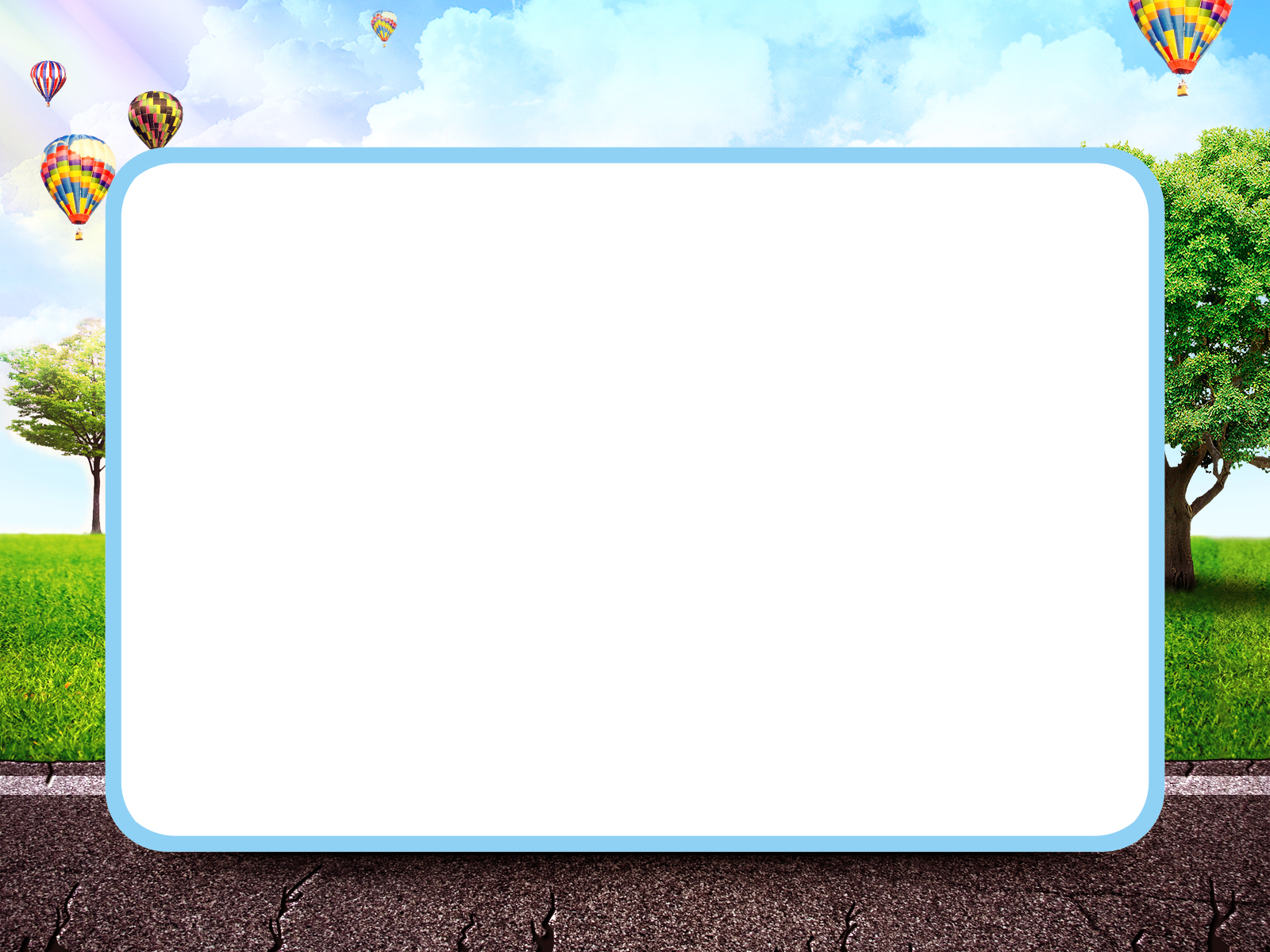 Согласно «Словарю русского языка» сопровождать— значит следовать рядом, вместе с кем-либо в качестве спутника или провожатого
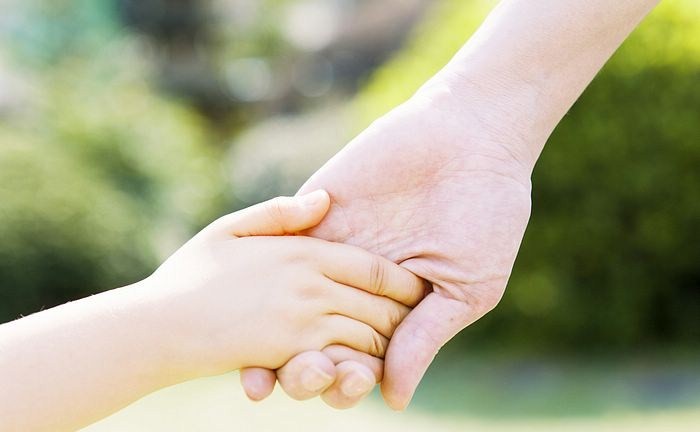 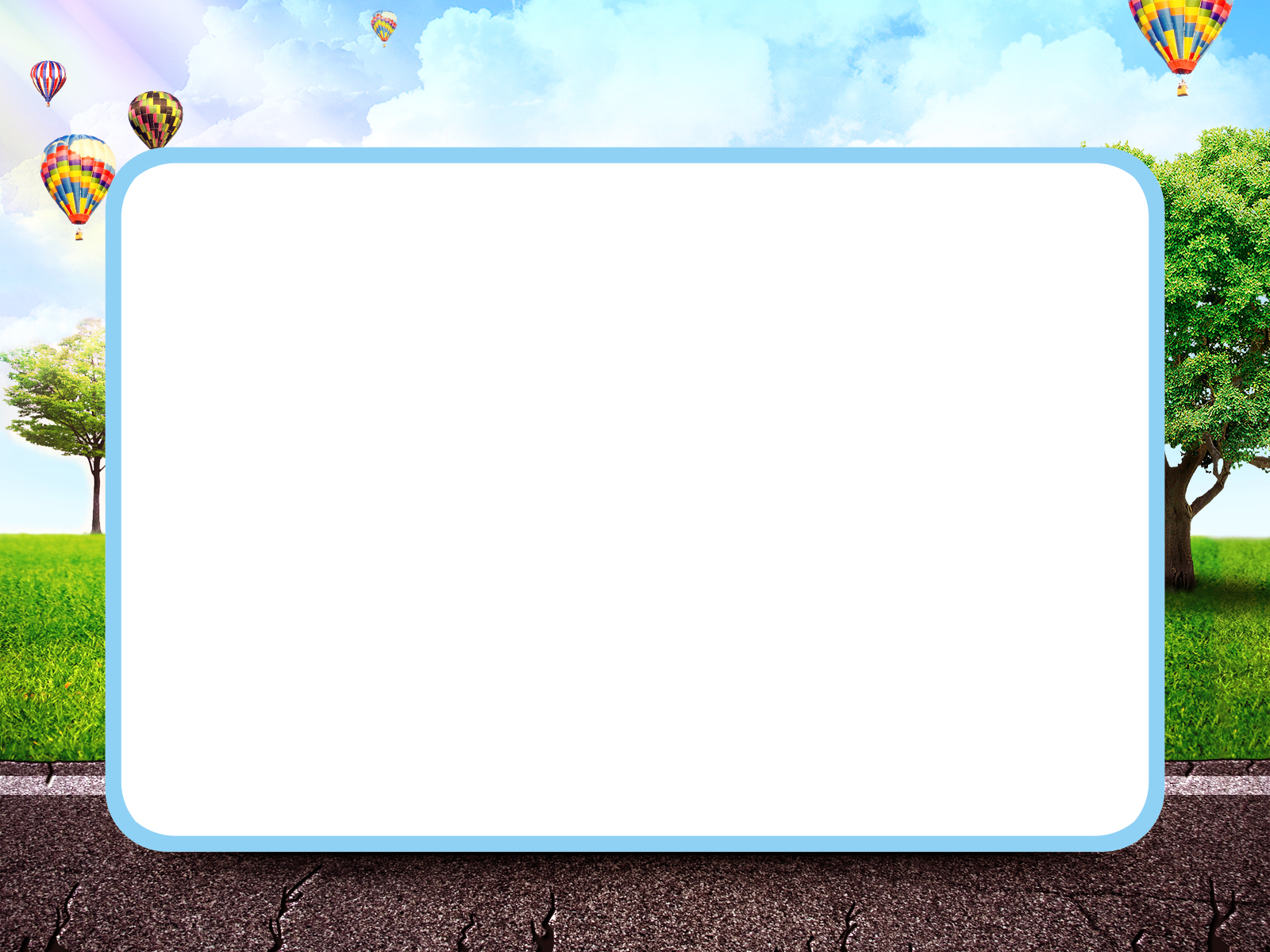 ЗАДАЧА
обеспечение реализации права детей с ограниченными возможностями здоровья на образование
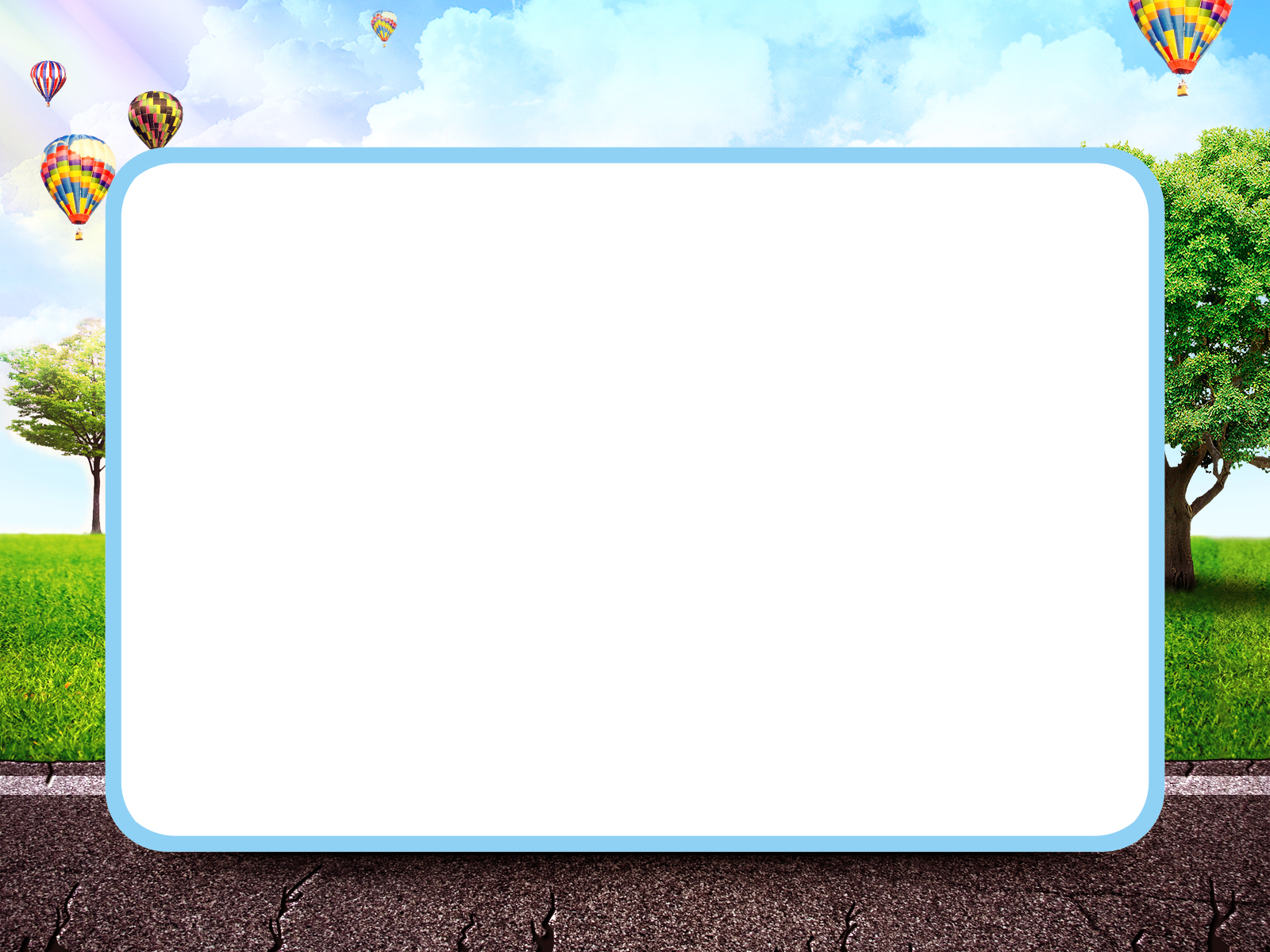 ЦЕЛЬ
осуществление индивидуально-ориентированной психолого -педагогической помощи детям, испытывающим трудности в усвоении образовательных программ, коррекция имеющихся недостатков развития.
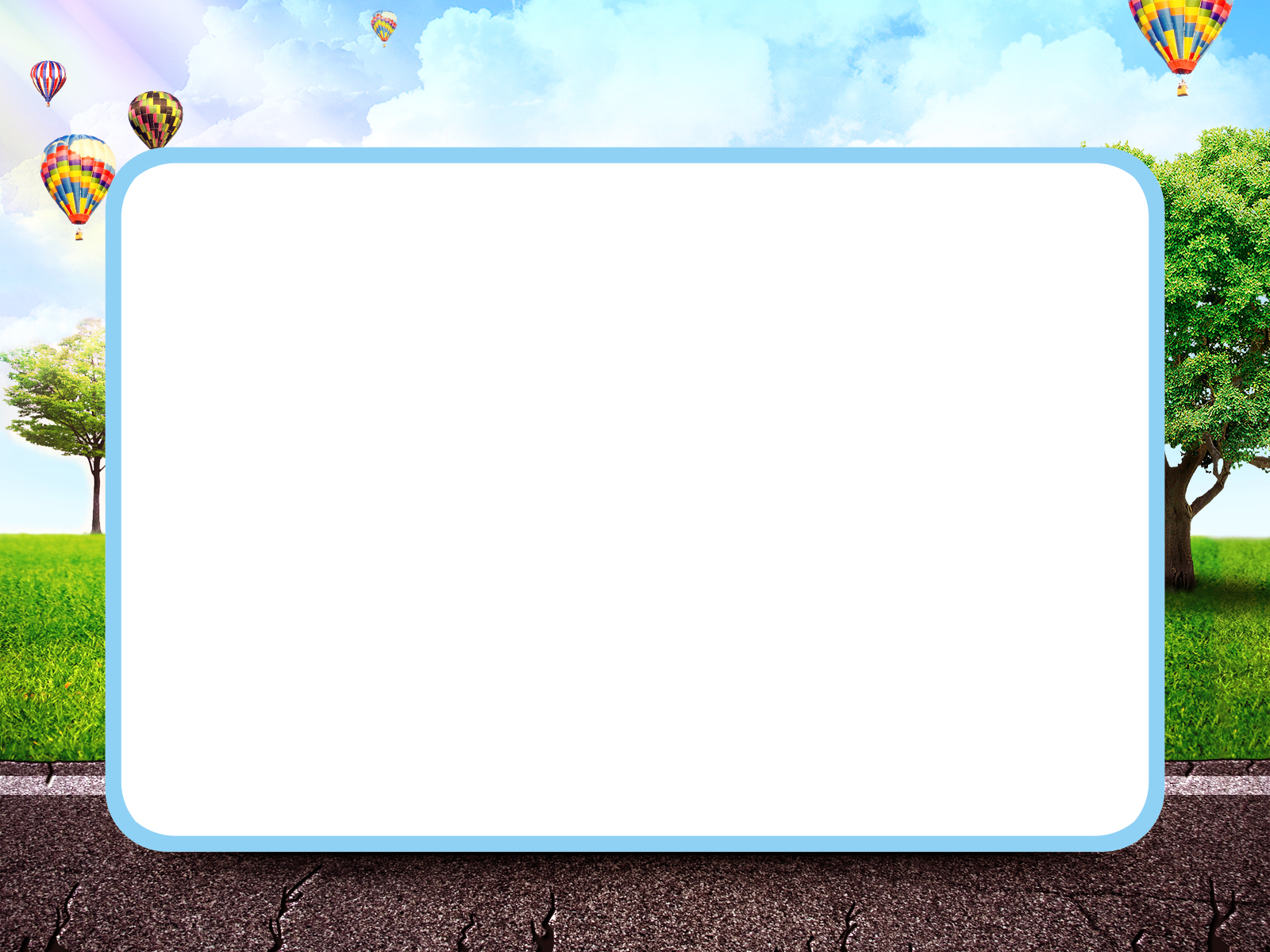 Психолого-педагогическое сопровождение детей с ОВЗ в школе осуществляют
ПЕДАГОГ – ПСИХОЛОГ
СОЦИАЛЬНЫЙ ПЕДАГОГ
КЛАССНЫЕ РУКОВОДИТЕЛИ
УЧИТЕЛЯ – ПРЕДМЕТНИКИ
МЕДИДИНСКИЕ РАБОТНИКИ ШКОЛЫ
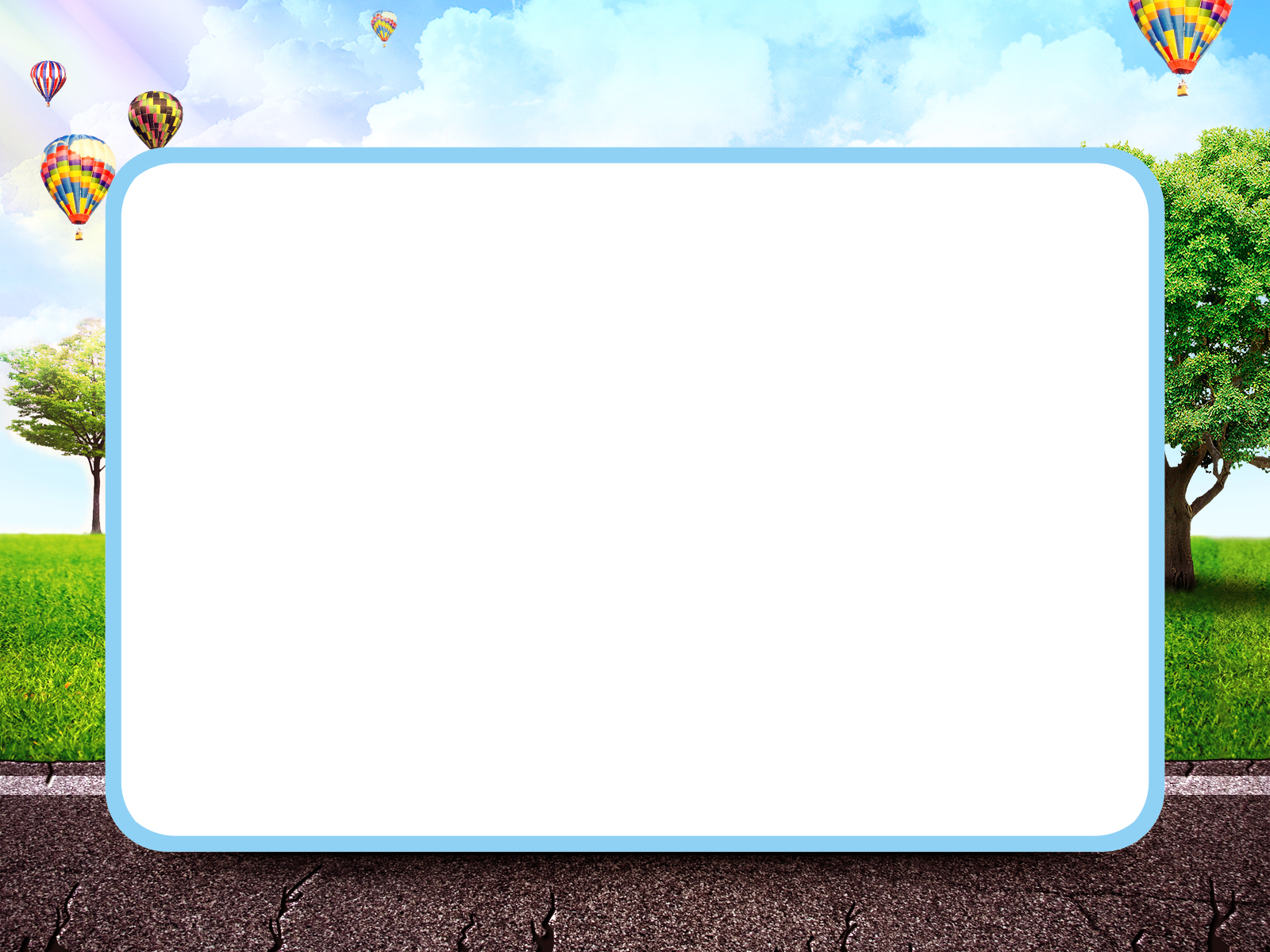 Задачи психолого-медико-педагогического сопровождения
Своевременное выявление детей с трудностями адаптации, обусловленными ограниченными возможностями здоровья
Определение особых образовательных потребностей детей с ограниченными возможностями здоровья, детей с инвалидностью;
Осуществление индивидуально-ориентированной психолого-медико-педагогической помощи детям с ограниченными возможностями здоровья с учётом особенностей психического и (или) физического развития, индивидуальных возможностей детей;
Разработка и реализация индивидуальных учебных планов, организация индивидуальных и (или) групповых занятий для детей с нарушением в физическом и (или) психическом развитии;
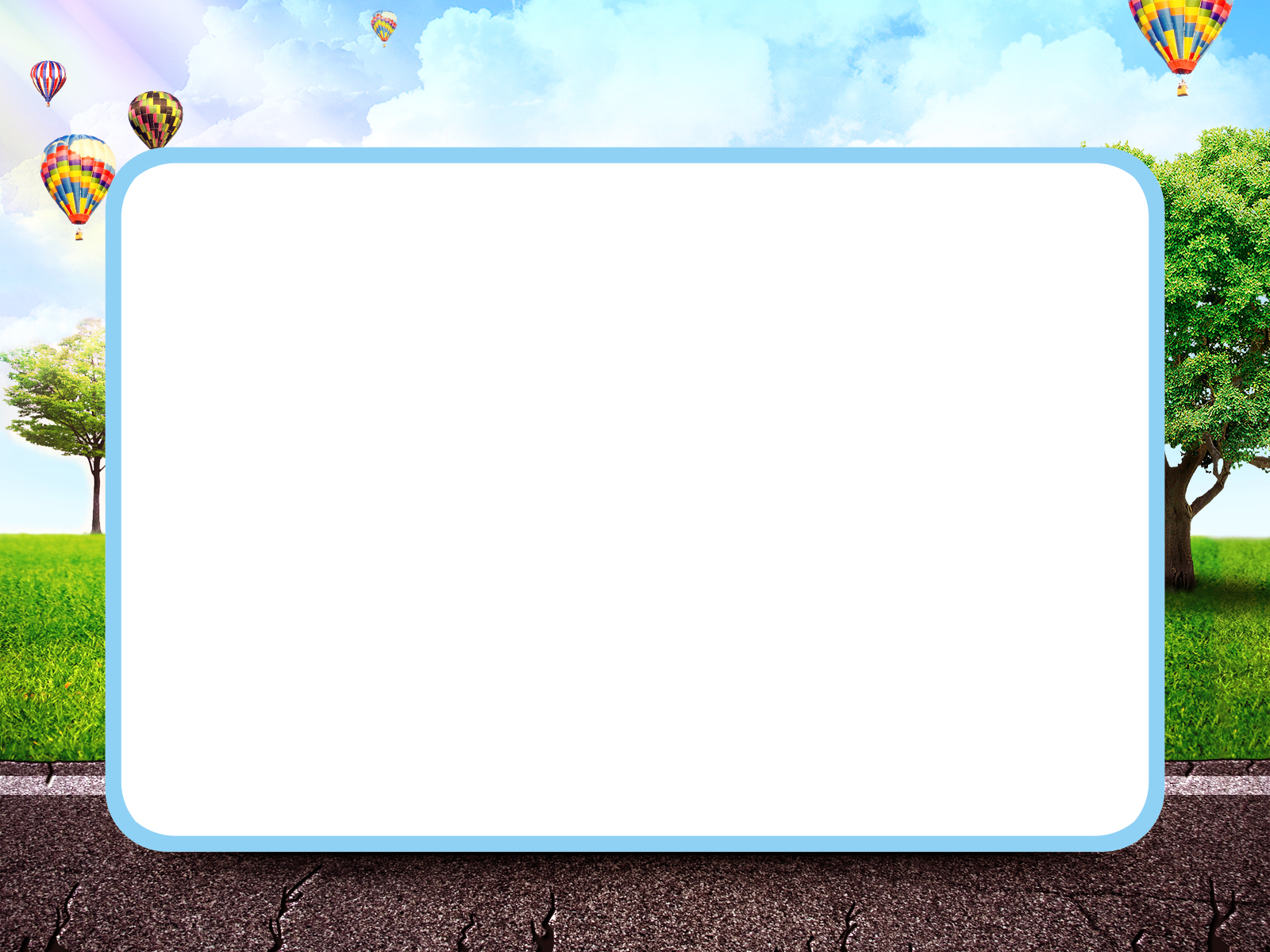 Оказание консультативной и методической помощи родителям (законным представителям) детей с ограниченными возможностями здоровья по медицинским, социальным, правовым и другим вопросам
Развитие творческих умений средствами предметной и игровой деятельности
Укрепление и охрана здоровья, физического развития ребенка;
Формирование и развитие коммуникативной и когнитивной функции речи;
Формирование и развитие продуктивных видов деятельности, социального поведения, коммуникативных умений
Медицинское сопровождение ребёнка.
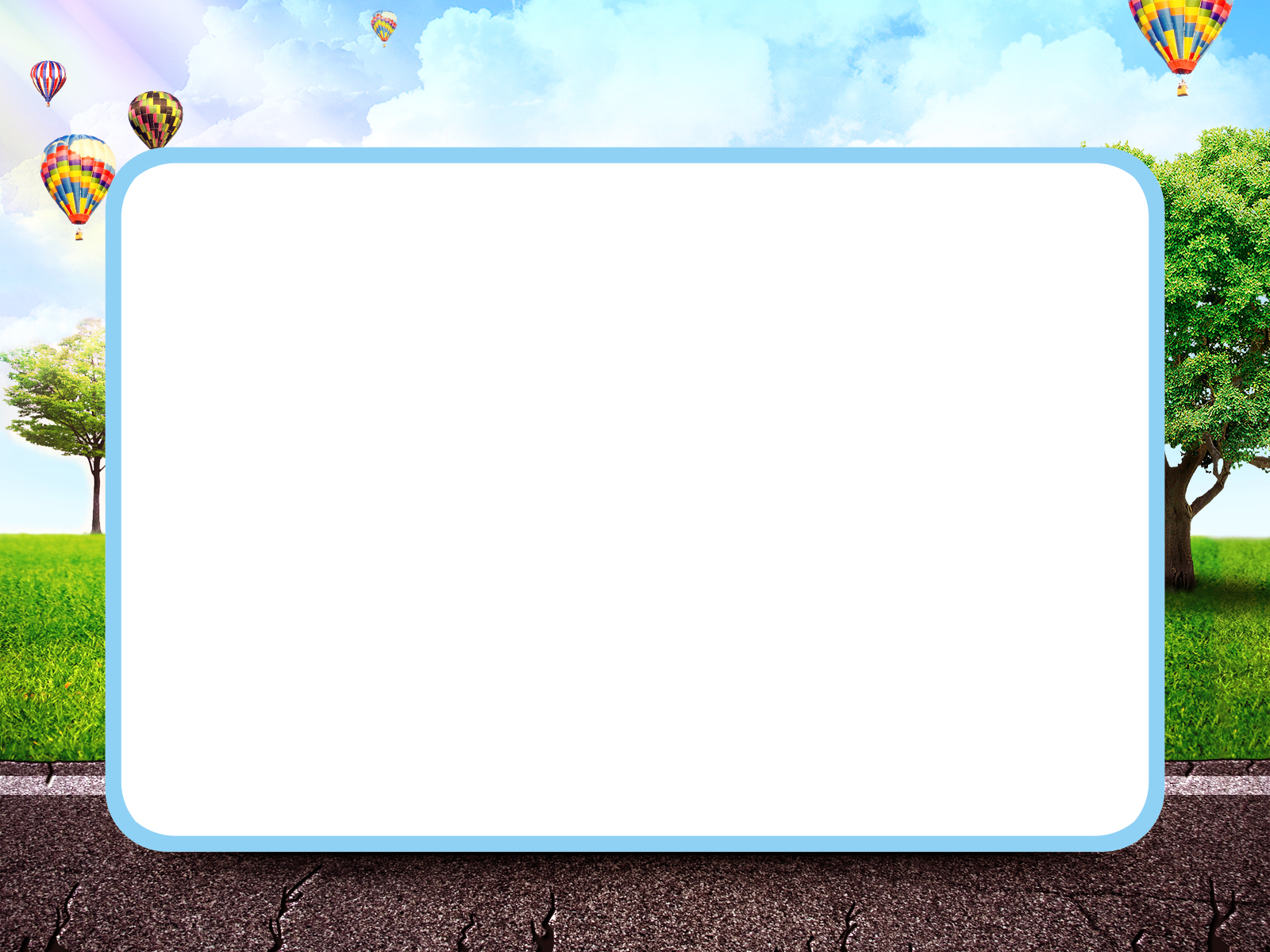 Формы работы с детьми с ОВЗ
-индивидуальный подход к каждому ученику; 
-соблюдение интересов ребенка; 
-использование методов, активизирующих познавательную деятельность учащихся, развивающих их устную и письменную речь и формирующих необходимые учебные навыки; 
-проявление педагогического такта;
-системность; 
-непрерывность; вариативность и рекомендательный характер.
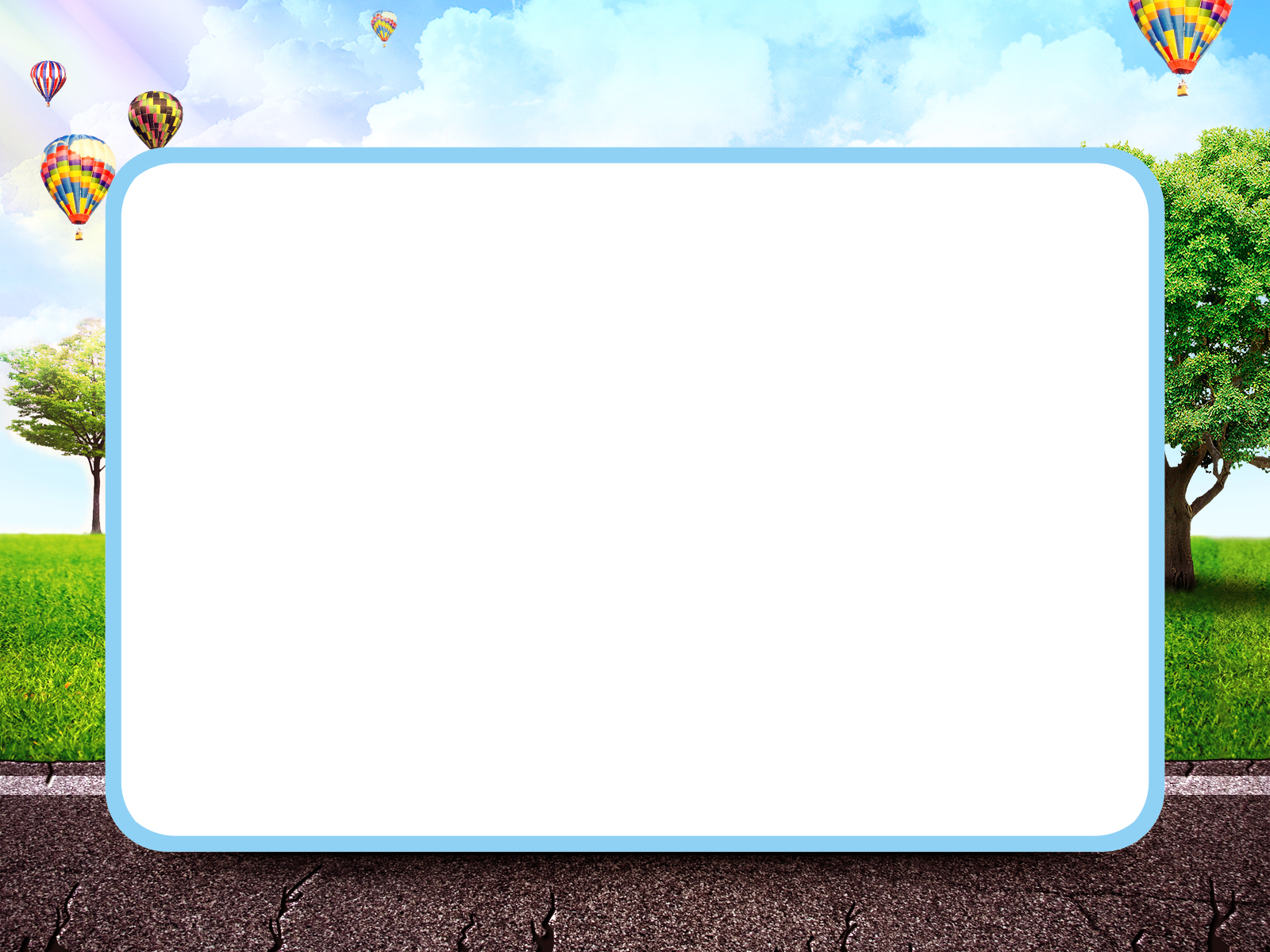 Направления деятельности педагога-психолога
Диагностическое направление
Диагностическое направление
Коррекционно-развивающая работа
Консультационно-просветительское направление
Диагностическое направление
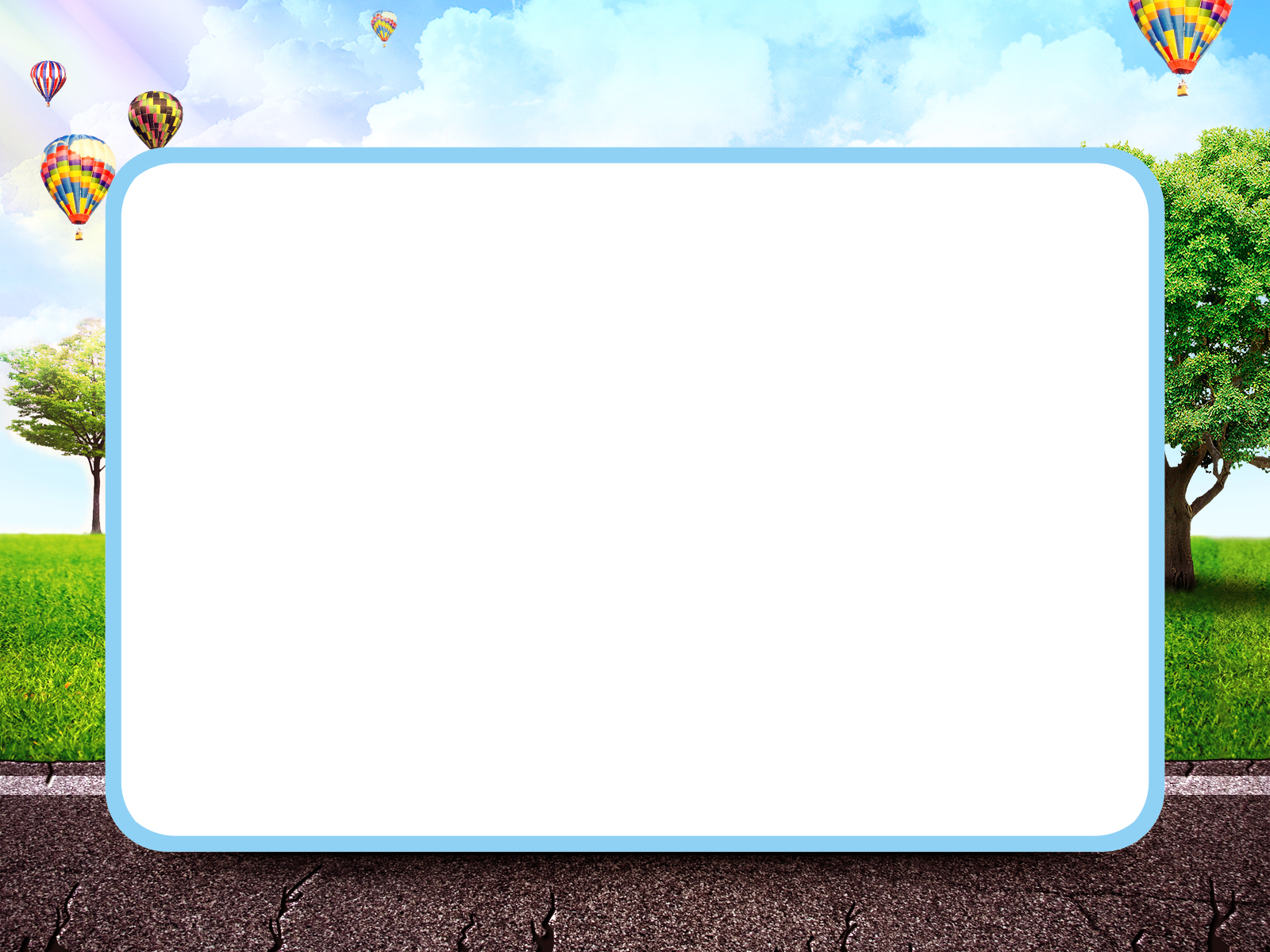 Диагностическое направление
Диагностика осуществляется по программе «Эффектон»

Проективные методики
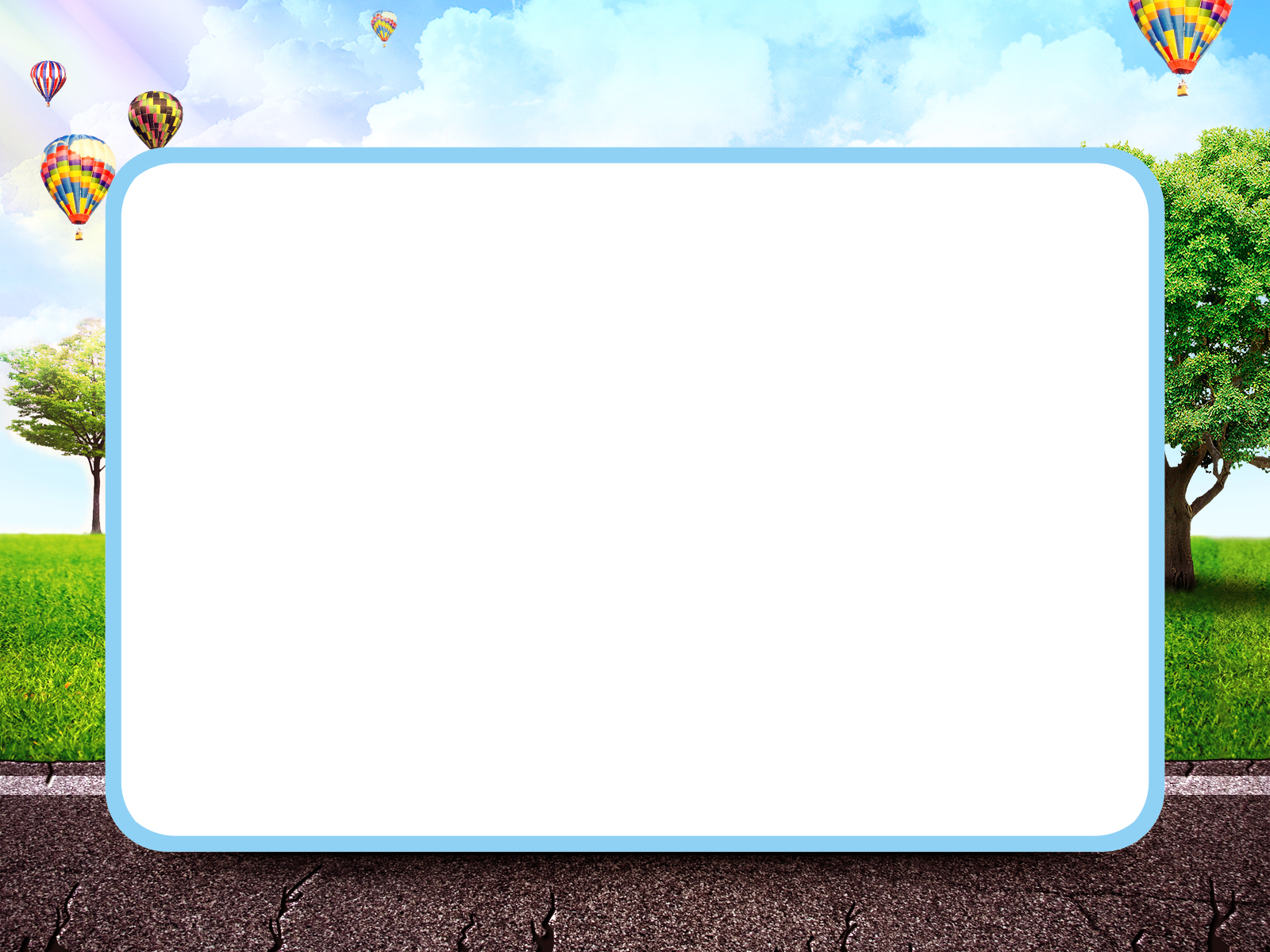 Коррекционно – развивающая работа
психогимнастика (включает в себя ритмику, пантомиму, игры на снятие напряжения, развитие эмоционально-личностной сферы. Игры «Мое настроение», «Веселый – грустный») 
рисуночные методы (рисунки детей не только отражают уровень умственного развития и индивидуальные личностные особенности, но и являются своеобразной проекцией личности.)
техники и приемы саморегуляции (развитие навыков самоконтроля)
цветотерапия (восстановление эмоционального равновесия)
     развивающие занятия, игры (развитие психических        процессов)
сеансы релаксации (в зависимости от состояния ребенка используется спокойная классическая музыка, звуки природы, наблюдение за животными). 
графический диктант, составление рисунков
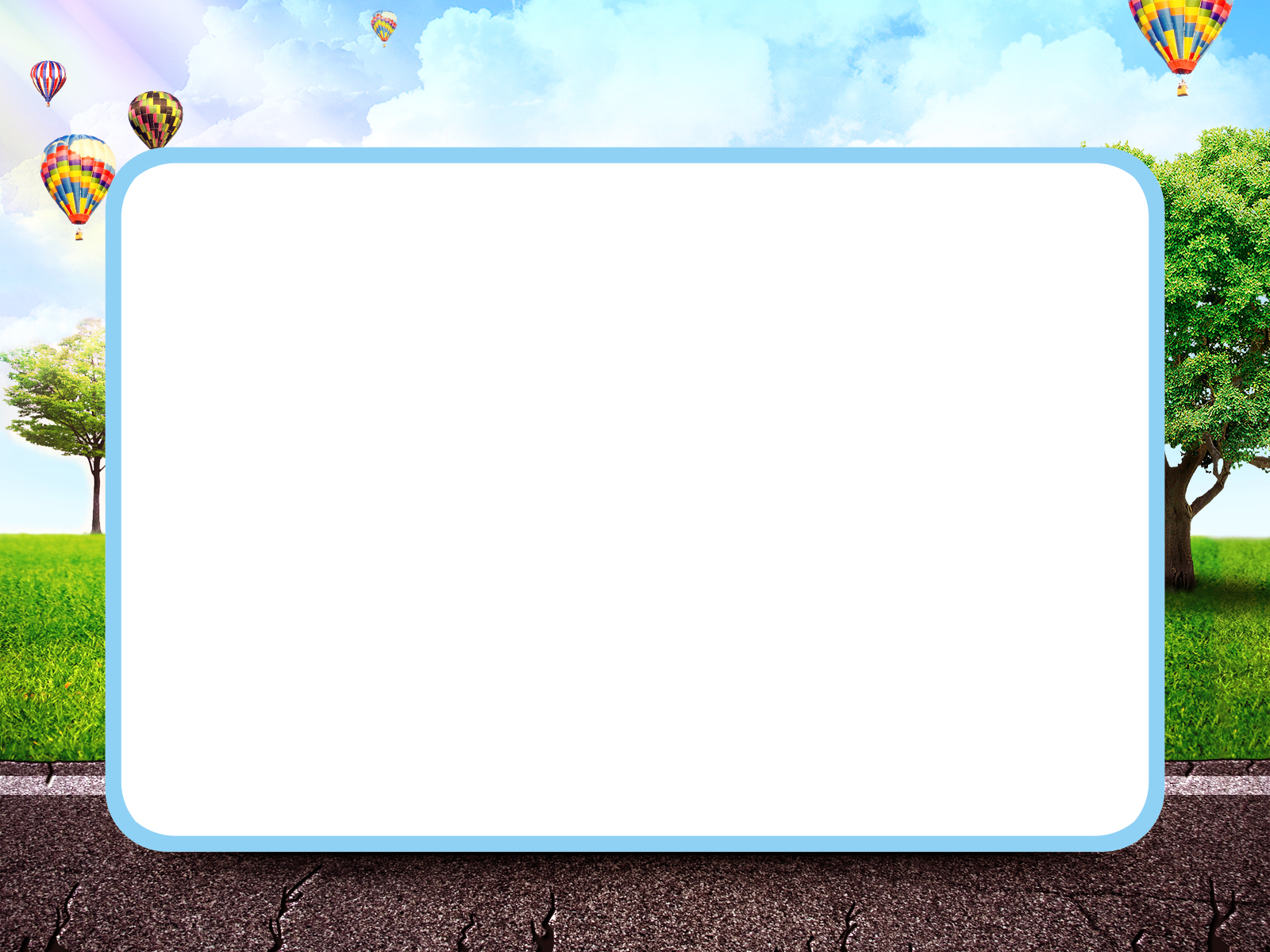 консультативная работа
рекомендации по основным направлениям работы с обучающимися, единых для всех участников образовательного процесса;

консультирование специалистами педагогов по выбору индивидуально-ориентированных методов и приёмов работы с обучающимися
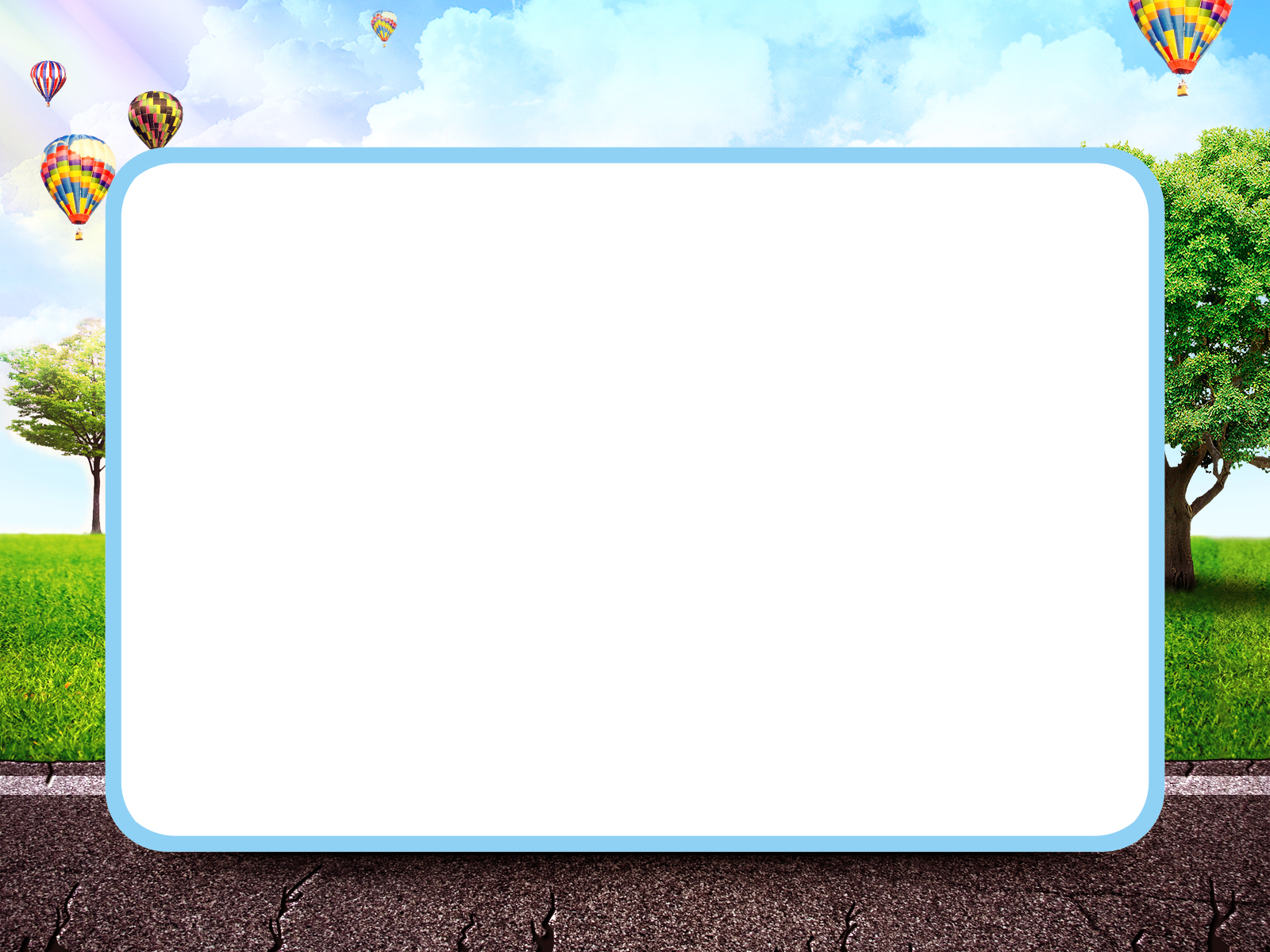 Дети с ограниченными возможностями здоровья – сложная категория детей, требующая к себе повышенного внимания, заботы и понимания со стороны окружающих их взрослых (родителей, учителей, специалистов) и организации специальной помощи.
 Поэтому создание системы психолого-медико-педагогического сопровождения детей с ОВЗ в образовательном учреждении стало необходимым условием.
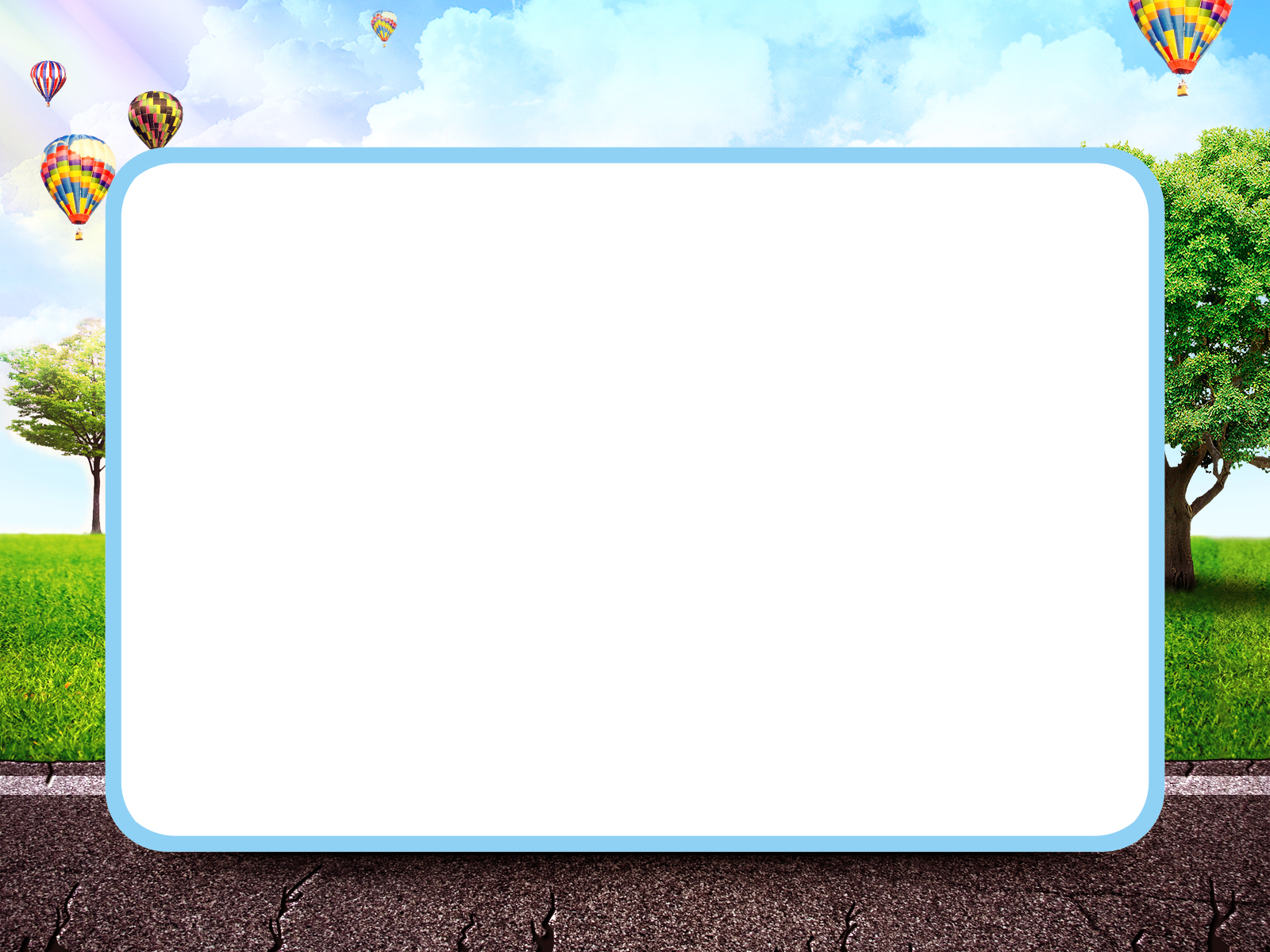